Advertisement Ch 7 Assignment
Ad 1
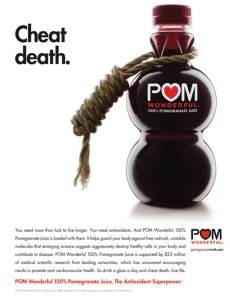 Ad 2
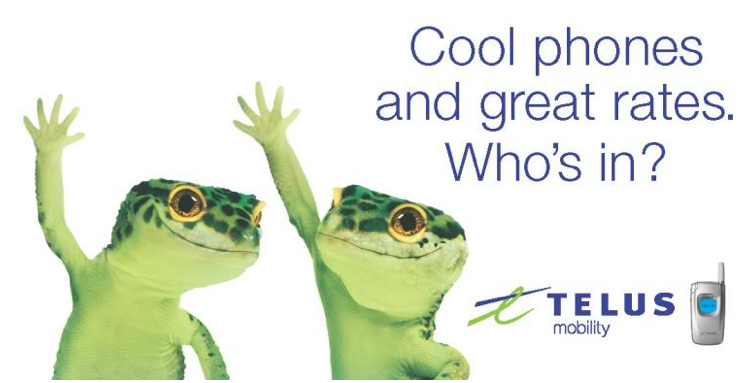 Ad 3
https://www.youtube.com/watch?v=WIRUhudMwEY
Ad 4
https://www.youtube.com/watch?v=dA5Yq1DLSmQ
Ad 5
https://www.youtube.com/watch?v=w3FkT_Pz0wk
Ad 6
https://www.youtube.com/watch?v=mh6vHoyBs58
Ad 7
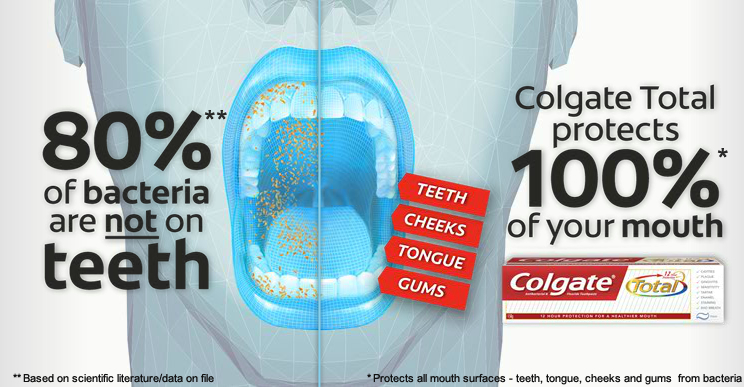